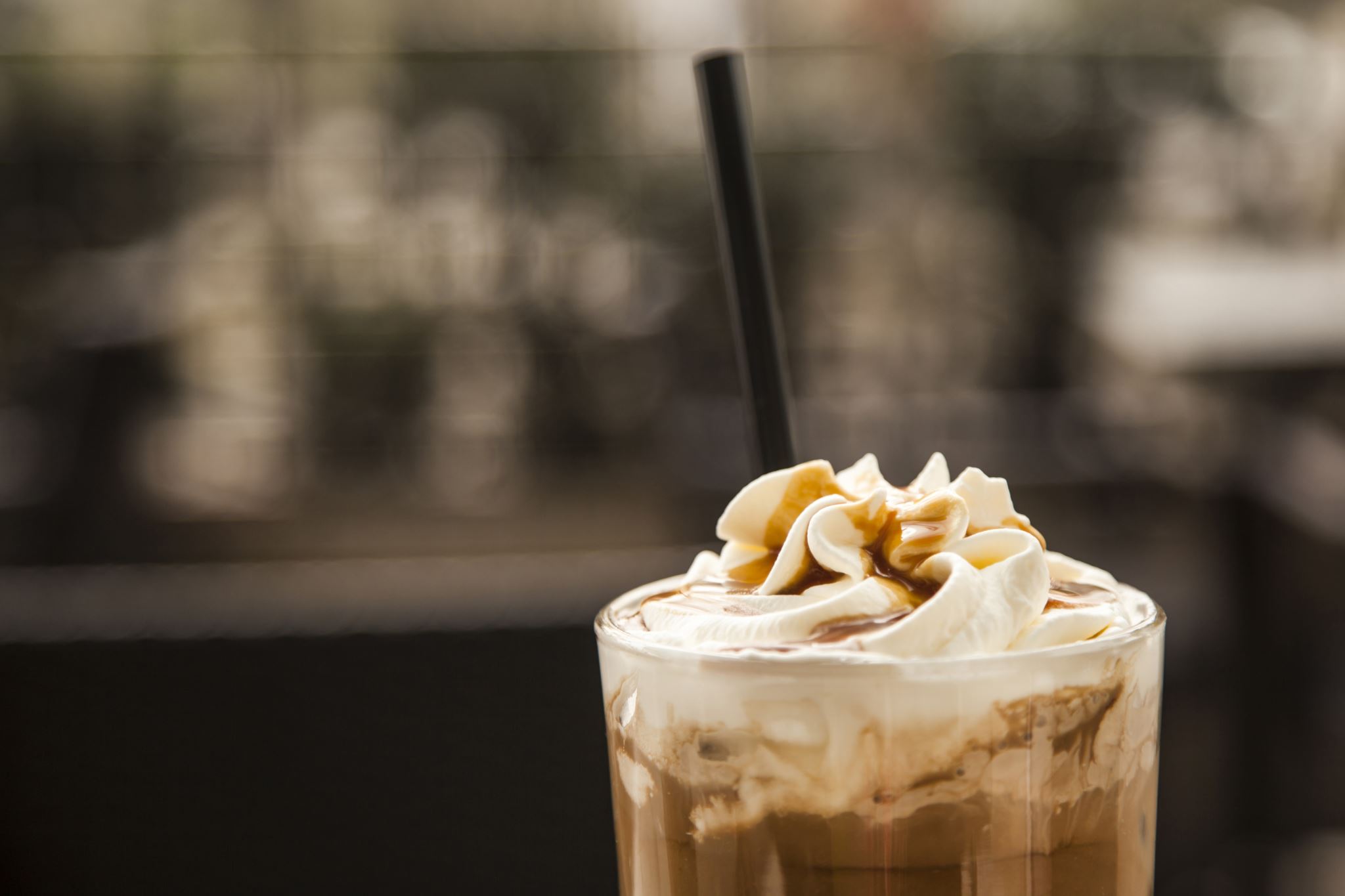 Altinn-kaffe
Status og planer
23. september 2021
Lars Vegard Bachmann, produkteier
Jobbet med siden sist
Datamodellering i Altinn Studio
Reimplementere/ferdigstille basisfunksjonalitet
OIDC-støtte
Brøytekjøring eFormidling
Avpublisere en app

Avgivervalg i stateless
Event ved bytte av understatus

Design: Velge ny eller eksisterende instans

Restrukturering av dokumentasjon og flytting av Slack-område
Jobber med nå
Datamodellering i Altinn Studio
OIDC-støtte
Brøytekjøring eFormidling
Avpublisere en app

Velge ny eller eksisterende instans
Ny utfylling med grunnlag i tidligere innsending

Analyse/design:
Branching i Altinn Studio
Navigere mellom prossessteg
Planer for Q3 2021
Ferdigstilt
Lage kopi av app (i Altinn Studio)
Innsynsfunksjonalitet
Igangsatt
Datamodelleringsfunksjonalitet
eFormidling
Delegering på app-nivå(håndteres av autorisasjons-teamet)
Analyse: Friere navigering mellom steg i prosess
Velge om man vil ha ny instans ved åpning
Ny utfylling med grunnlag i tidligere innsending (Lag ny kopi)
Branching i Altinn Studio
Gjenstår
Info til bruker om at data autolagres
Kjente (potensielle) eksterne bidrag
Forhåndsvalgt at repeterende gruppe er åpen (Martin, SSB) 🆕
Navigering mellom sider i et utfyllingssteg (Martin, SSB)
Trekkspill-komponent (Tonja, Accenture – for Digitale Helgeland)
Bilde-komponent (Alexandra, Accenture – for Digitale Helgeland) 
Tagging av filvedlegg (Sindre, Nasjonalbiblioteket)

Slik kan du bidra
Tjenesteeiere i Altinn 3
Testmiljø etablert (17)
Minst en tjeneste i produksjon (8)
Organisasjon i Altinn Studio (16)
Datatilsynet
Direktoratet for samfunnssikkerhet og beredskap
Felleskontoret for AFP
Finanstilsynet
Fiskeridirektoratet
Lotteri- og stiftelsestilsynet
Norges vassdrags- og energidirektorat
Politiet
Sjøfartsdirektoratet
Statens legemiddelverk
Statens havarikommisjon
Statens pensjonskasse
Statens vegvesen
Tolletaten
Tilsynsrådet for advokatvirksomhet
Økokrim
Digitaliseringsdirektoratet
Statistisk sentralbyrå
Kartverket
Nasjonalbiblioteket
Arbeidstilsynet
Skatteetaten
Utlendingsdirektoratet
Valgdirektoratet
Barne-, ungdoms- og familiedirektoratet
Brønnøysundregistrene
Direktoratet for byggkvalitet
Digitale Helgeland v/Brønnøy kommune
Direktoratet for mineralforvaltning
Gjenopptakelseskommisjonen
Helsedirektoratet
Helse Møre og Romsdal HF
Kulturrådet
Miljødirektoratet
Arbeids- og velferdsetaten (NAV)
Nasjonal sikkerhetsmyndighet
Norsk pasientskadeerstatning
Patentstyret
Statens arbeidsmiljøinstitutt
Statens sivilrettsforvaltning
Utdanningsdirektoratet
+5 tjenesteeiere som ikke ennå har valgt administrator
Fet=etablert siste periode
lvb@digdir.no
https://altinn.slack.com
Spørsmål? Kommentarer?